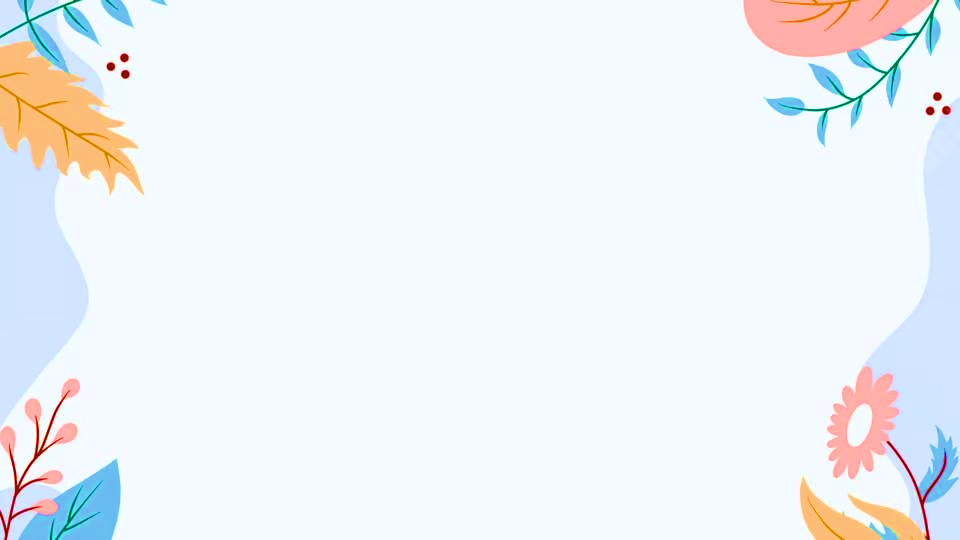 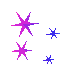 NHIỆT LIỆT CHÀO MỪNG
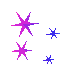 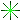 Các thầy cô về dự hội thi giáo viên giỏi cấp huyện
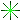 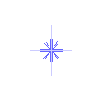 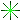 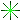 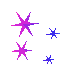 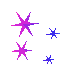 Môn Toán
BÀI 3: ÔN TẬP SỐ THẬP PHÂN (Tiết 2)
Lớp 5 E 6
Giáo viên: Nguyễn Thị Thu Hà 
Trường: Tiểu học Quang Phục
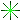 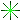 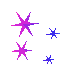 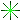 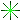 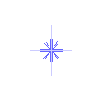 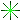 Câu 1
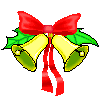 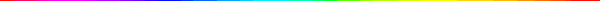 Em hãy chọn cách đọc đúng 
        số thập phân 18,95
Mười tám phẩy chín năm
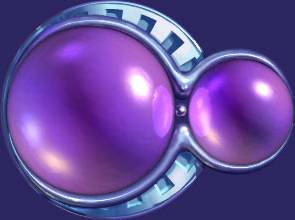 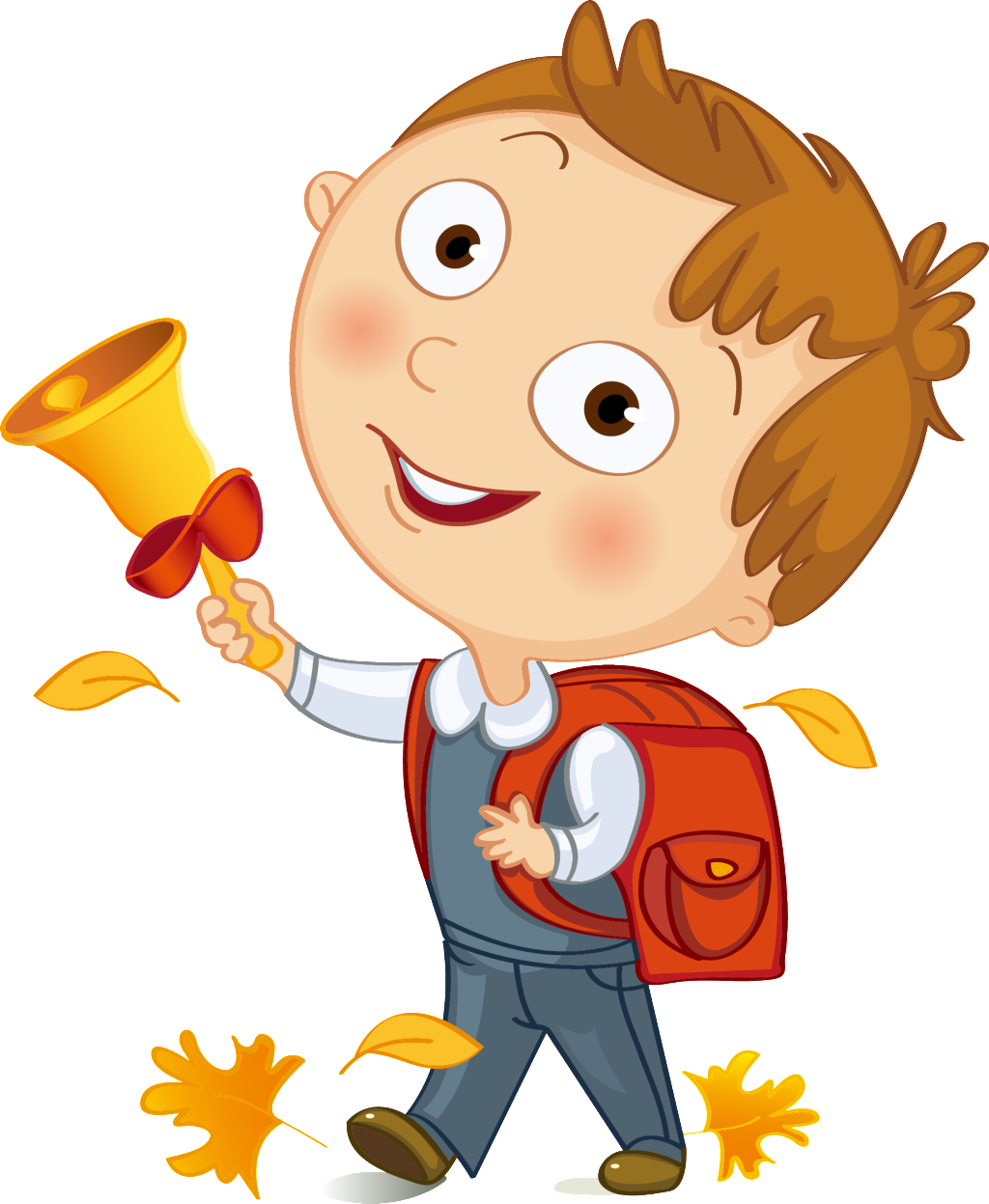 A
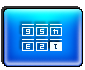 Mười tám phẩy chín lăm
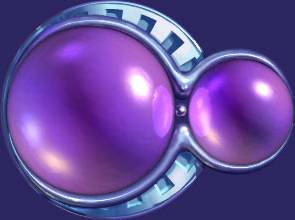 B
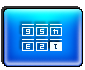 Mười tám phẩy chín mươi lăm
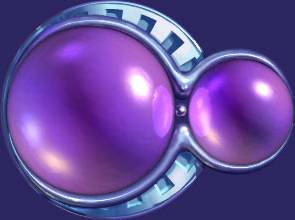 c
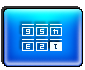 Mười tám phẩy chin mươi năm
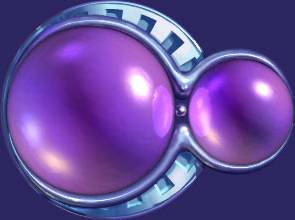 D
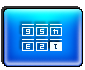 Câu 2
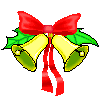 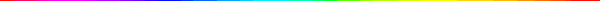 Biết 25,7 dm 2 = ........ m 2
Số thập phân thích hợp điền vào chỗ chấm là:
257
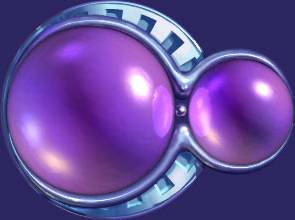 A
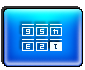 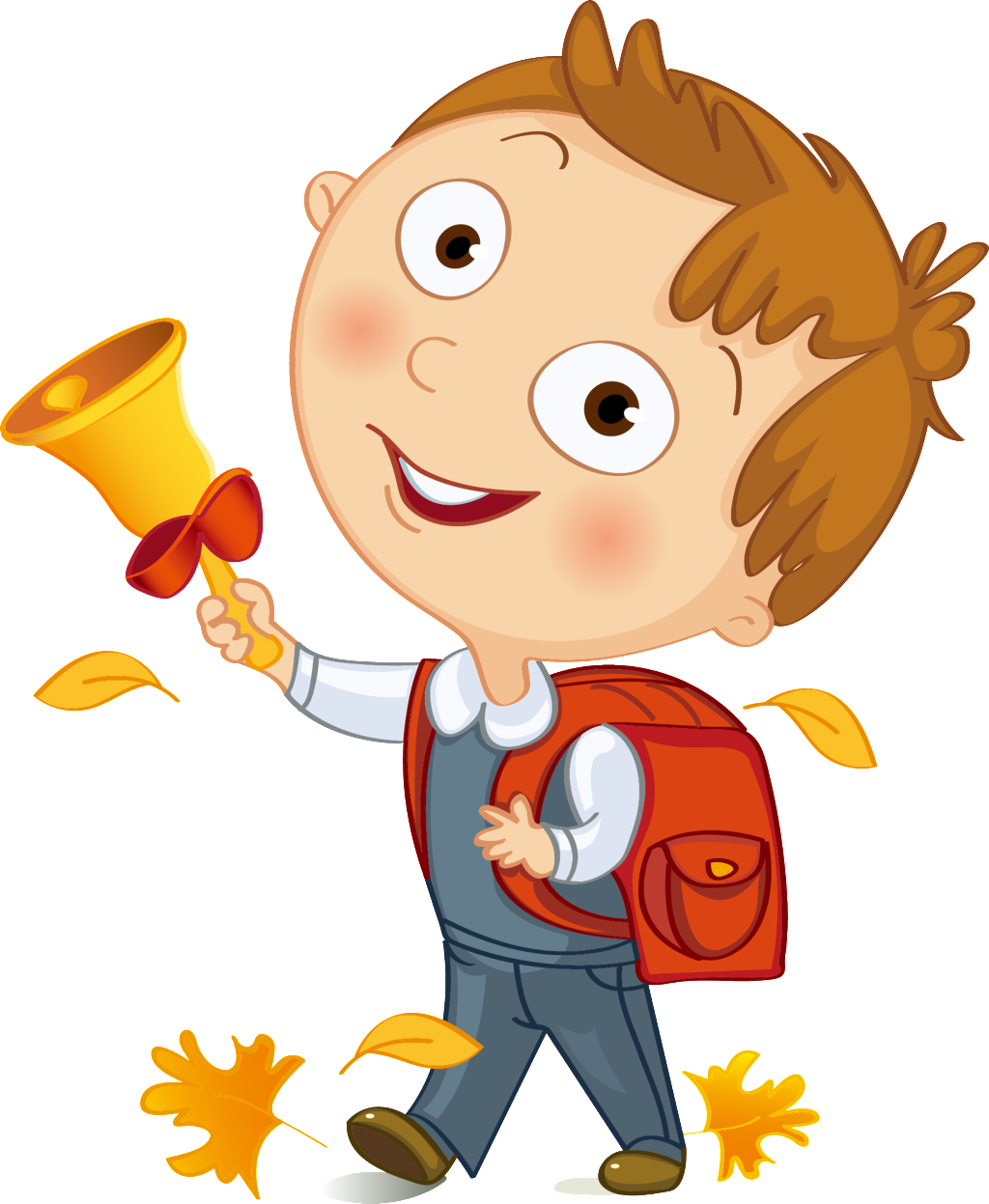 2570
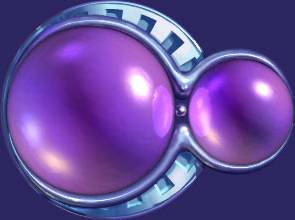 B
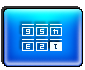 2,57
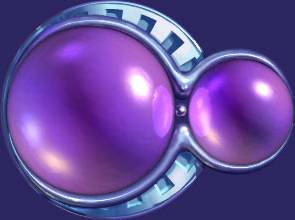 c
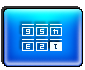 0,257
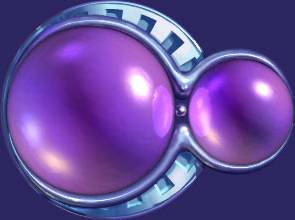 D
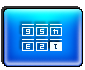 Câu 3
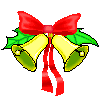 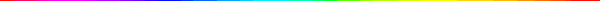 Số thập phân nào bằng với số 31,6?
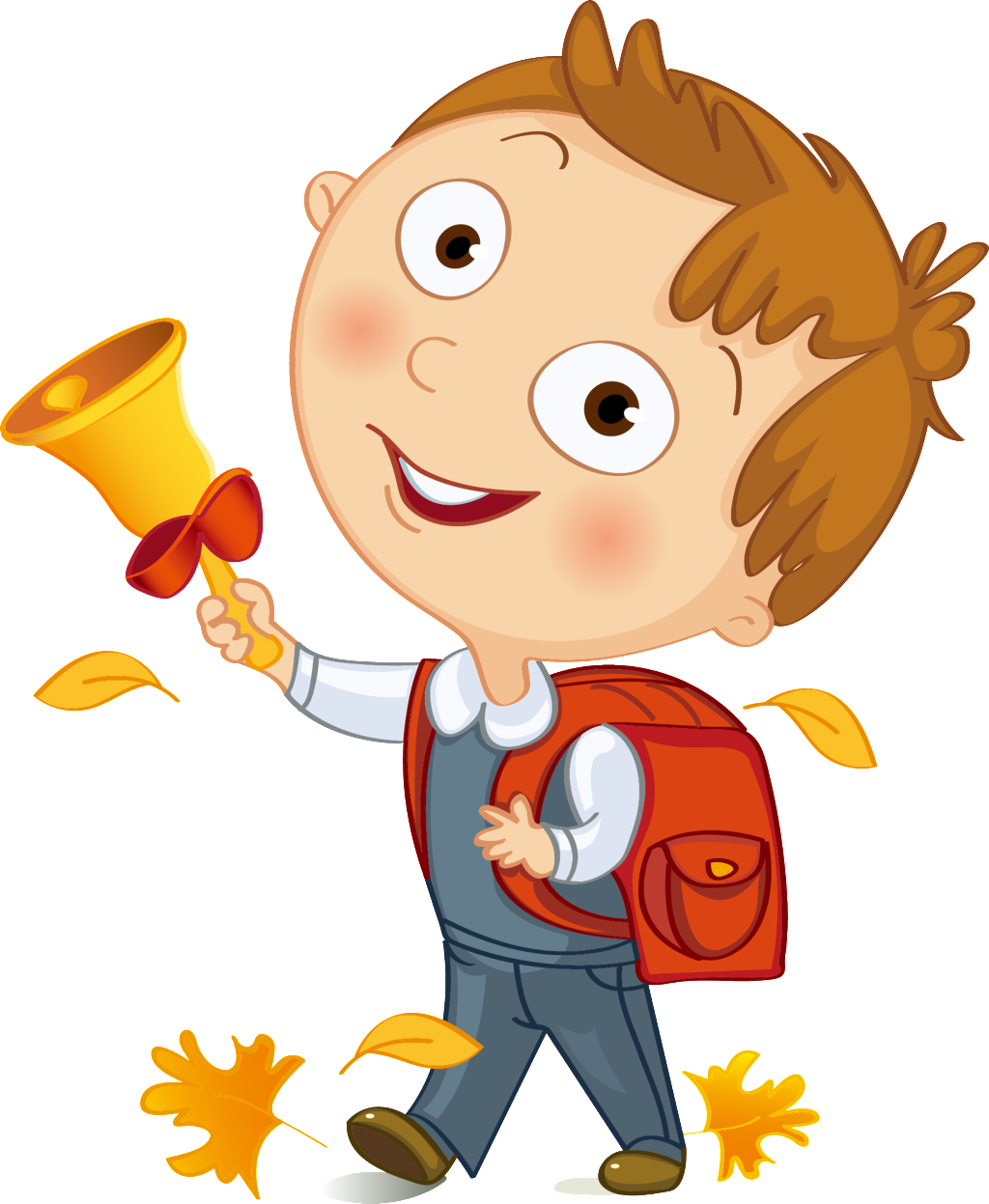 31,60
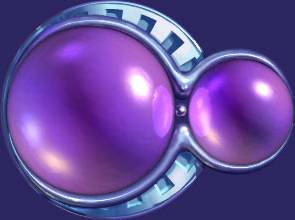 A
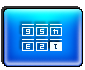 31,06
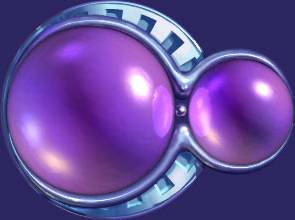 B
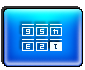 310,6
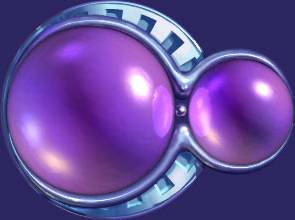 c
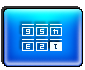 310,60
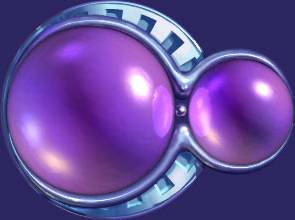 D
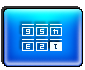 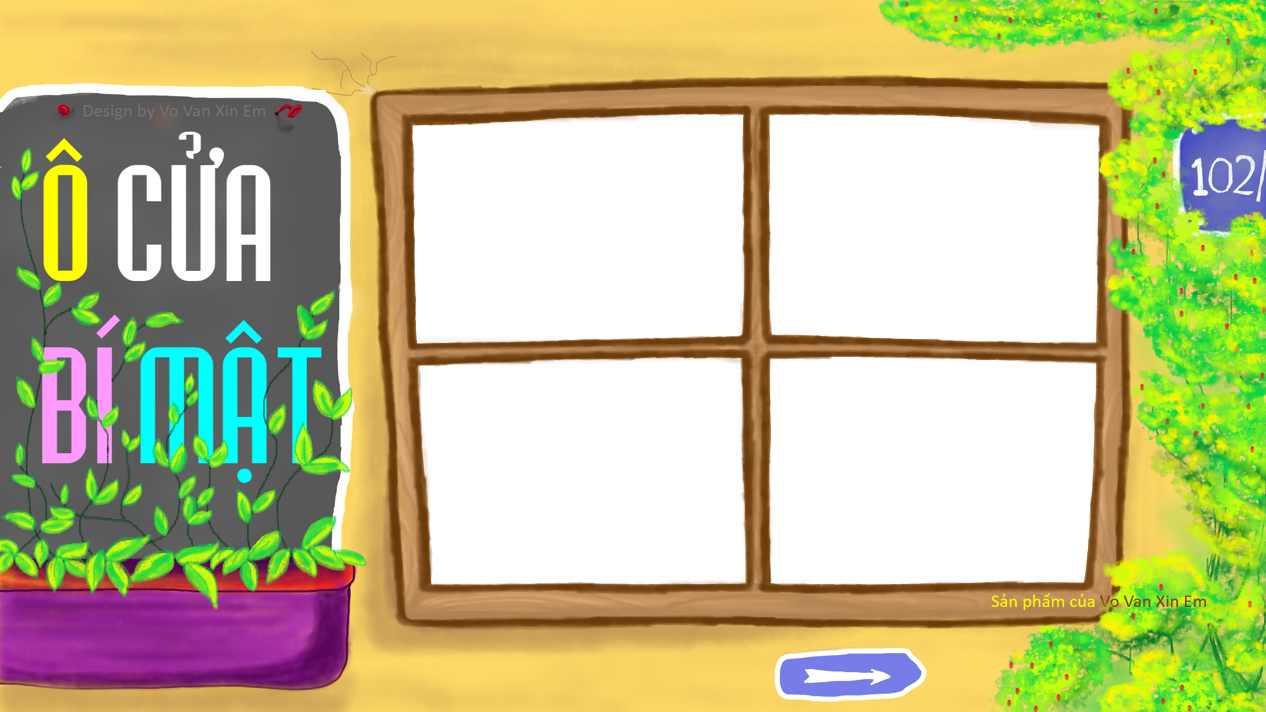 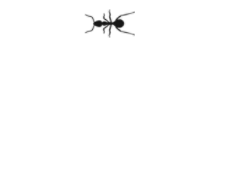 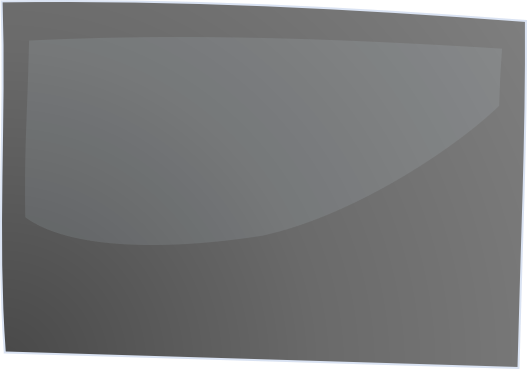 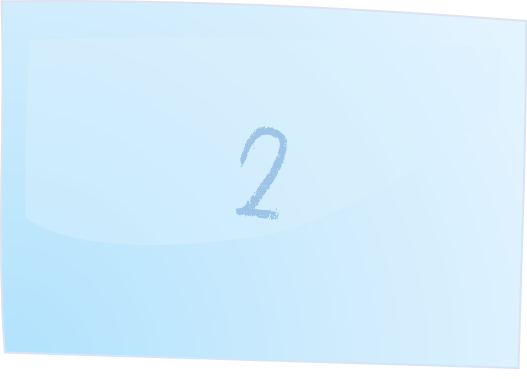 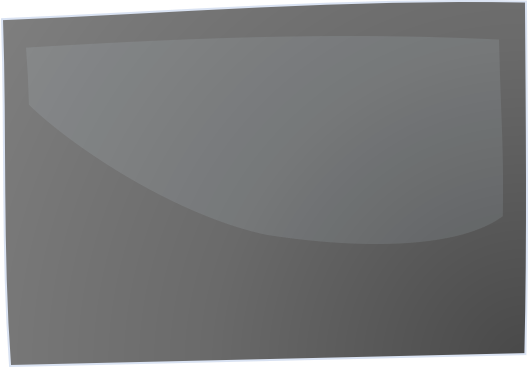 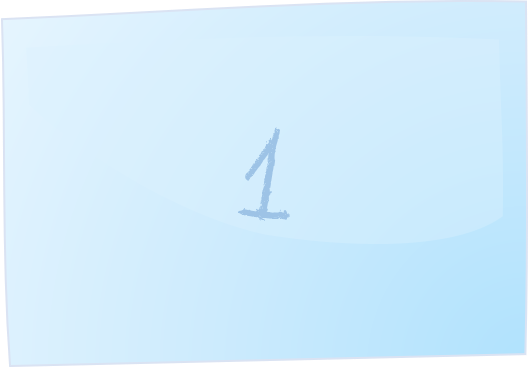 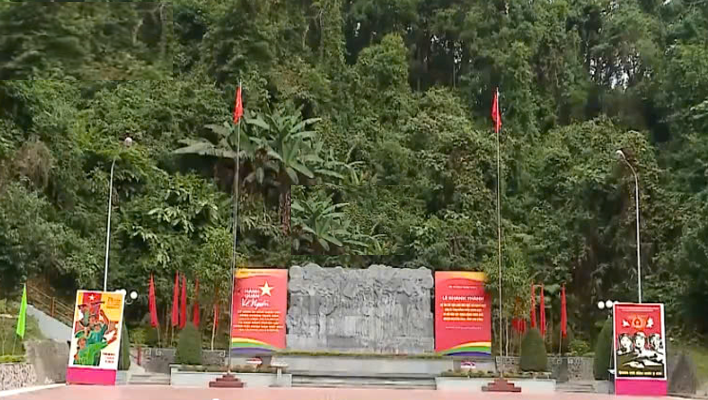 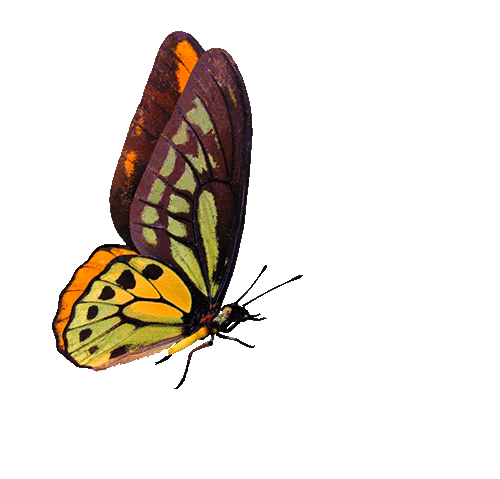 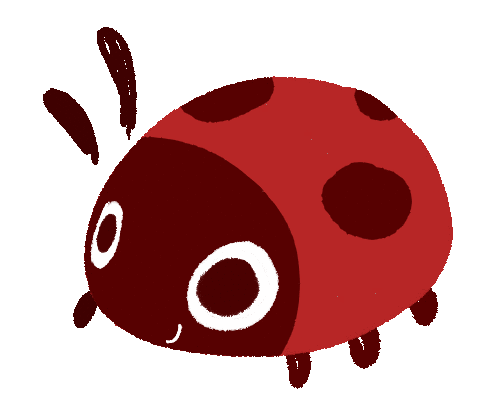 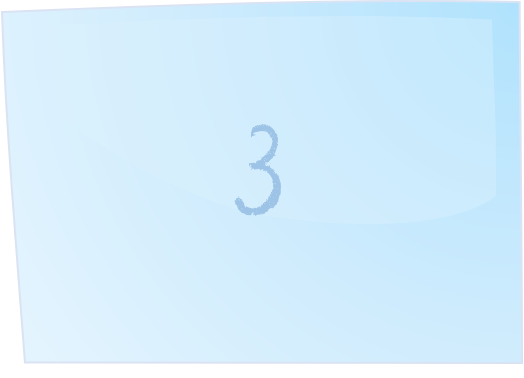 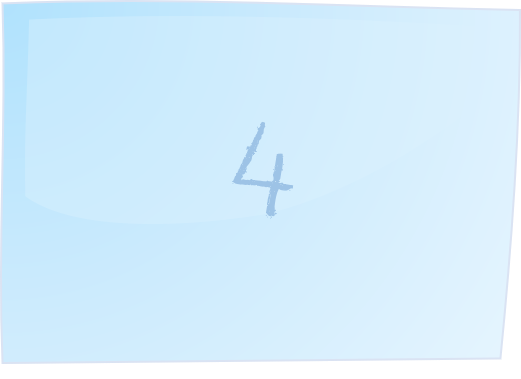 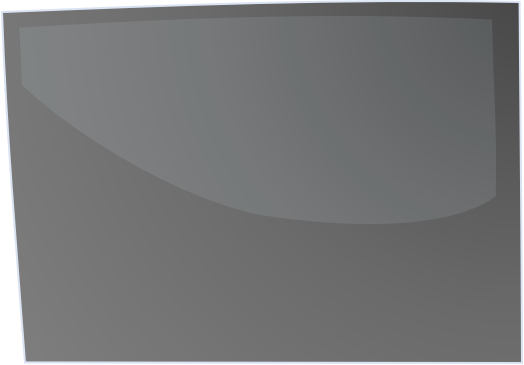 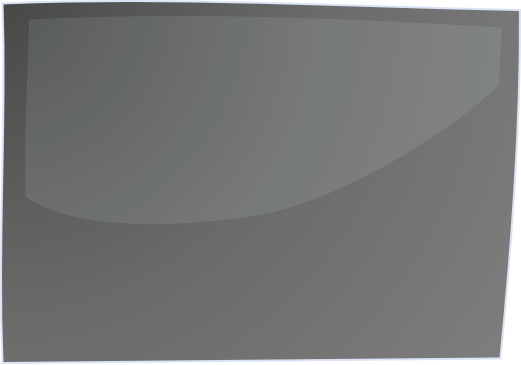 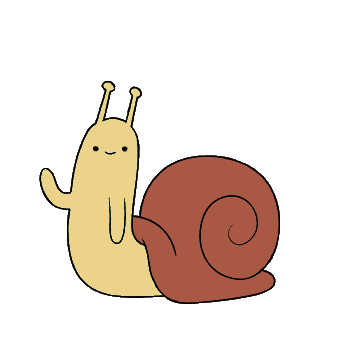 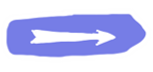 Bài  1:  Điền dấu > ; < ; = 

          a)  18,99           20,17
          b) 70,8              70,8
          c) 100,10        100,1
?
?
?
Bài 2:  So sánh hai số 17,1 và 9,725
Việt đã so sánh như sau: “Vì số 17,1 có ba chữ số. trong khi số 9,725 có tới bốn chữ số nên số 17,1 bé hơn số 9,725”. Hãy nhận xét cách so sánh của Việt.
Vậy:  17,1 >  9,725
Bài  4 : Hãy thay kí tự vào dấu  ? Để được một số lớn hơn 2 nhưng bé hơn 3.
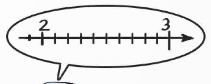 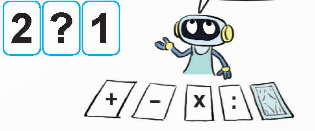 ,
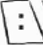 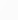 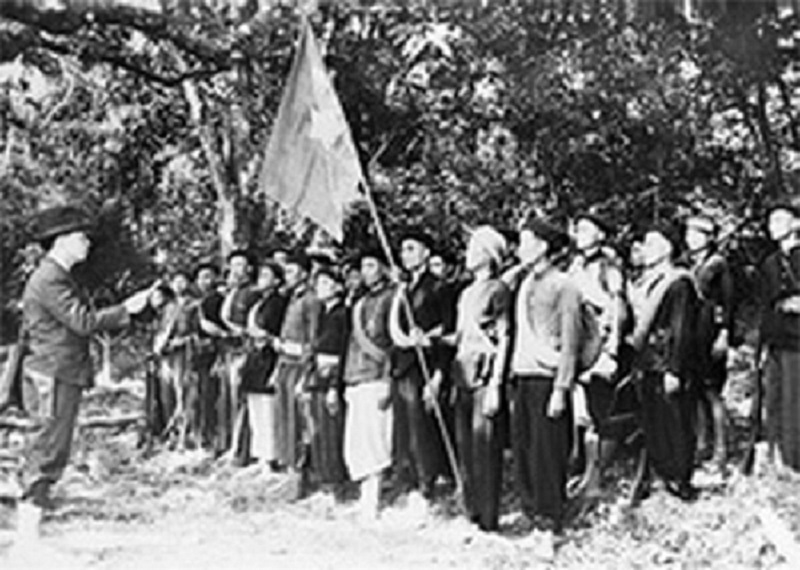 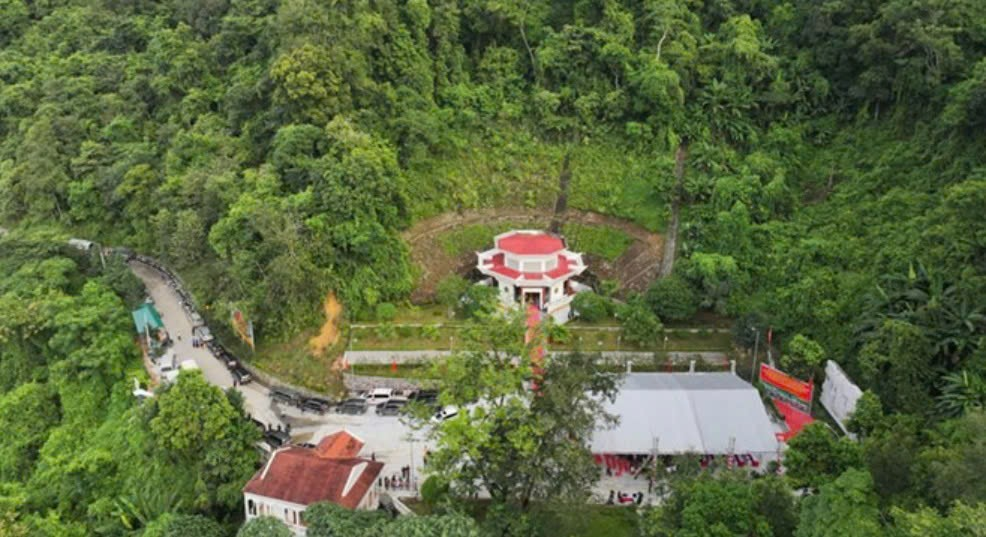 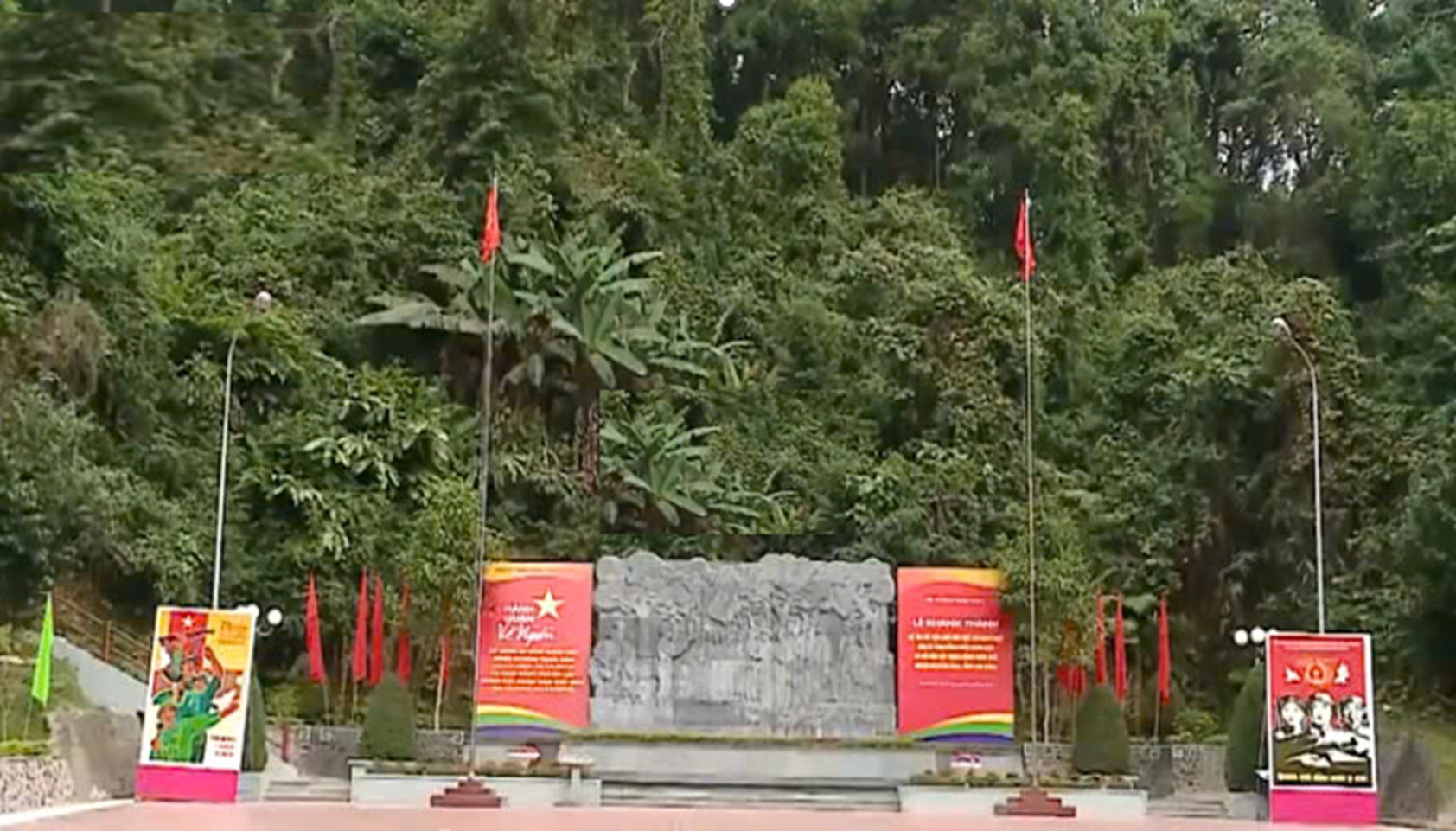 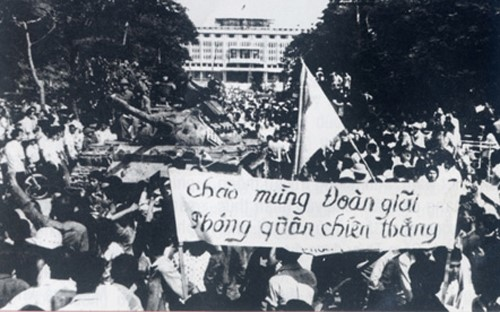 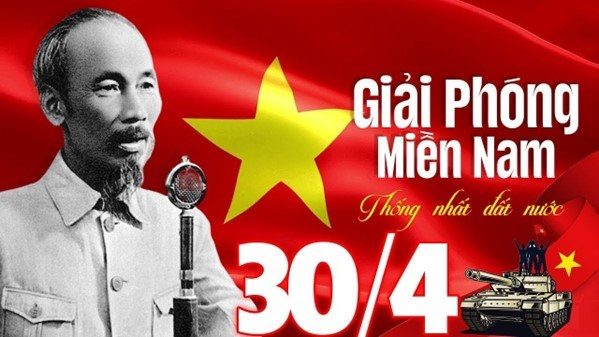 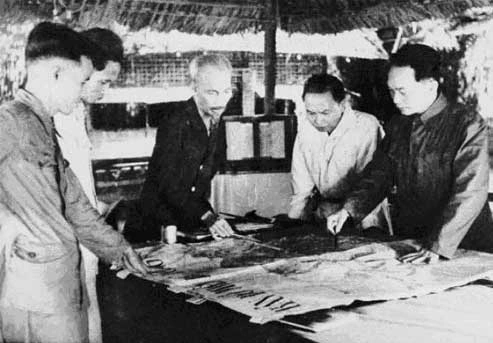 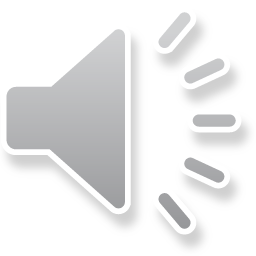 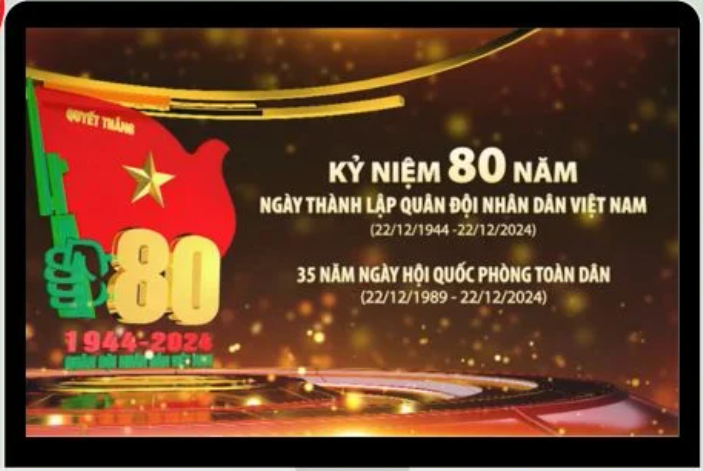 https://thhp.vn/chuong-trinh-nghe-thuat-ky-niem-80-nam-ngay-thanh-lap-qdnd-viet-nam
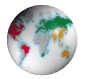 Xin chân thành cảm ơn các thầy cô giáo và các em!
Kính chúc quý thầy cô mạnh khỏe.
Chúc các em chăm ngoan, học giỏi!